Career Technical Education Update
CTE Coordinators
February 9, 2016
Career Ready
The labor market is increasingly requiring higher levels of education for employment

By 2020, 71% of jobs in Kansas will require a post-secondary credential (certification through an advanced degree)** 

Currently, just over half of working-age Kansans have a post-secondary credential

Most job openings will be for “middle skill” jobs (requiring more than a diploma but less than a four-year degree)

**Georgetown Public Policy Institute
Obstacles to Students Completing a Post-secondary Credential
“4 year or Bust” Mentality

Higher Cost of Higher Education

Lack of Purpose

Incomplete, Partial, or Poor Planning
A Successful Kansas High School Graduate means
An individual has the
academic preparation,
cognitive preparation,
technical skills,
employability skills and
civic engagement

to be successful in postsecondary education, in the attainment of an industry recognized certification or in the workforce, without the need for remediation.
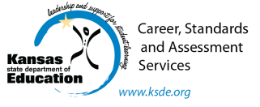 [Speaker Notes: Community Tours - Dependability, Persistent, Sustaining

CTSO’s]
Quality CTE Impacting Student Success Outcomes
High School Graduation Rates - Pathway Completers have a higher graduation rate as compared to non-Completers

Post Secondary Completion – Dual Credit through Senate Bill 155, Focus on Credentials with Labor Market Value

Individual Plan of Study Focused on Career Interest
[Speaker Notes: Among the outcomes being considered by the state board are:

High School Graduation Rates
Post Secondary Completion/Attendance
Remedial Rate of Students Attending Post-Secondary
Kindergarten Readiness
Individual Plan of Study Focused on Career Interest 
Social/Emotional Growth Measured Locally

Education Commissioner Randy Watson and members of the State Board of Education will meet with business, education and state leaders to build agreement on how we will work together to achieve this vision for Kansas education.

Kansas schools are already doing tremendous work to address the needs of individual students, but in order to achieve this new vision we cannot expect schools to go it alone. This requires a unified effort with businesses, communities, parents, higher education, and elected officials working with educators to help provide the supports and experiences Kansas students need for their future success.]
Keys to Improving Career Technical Education
Increase access for ALL students to high-quality career pathways aligned with their career interests

Align all high-demand, high-skill career pathways with a credential that has labor market value or a third party end-of-pathway assessment

Increase volume and authenticity of work-based learning experiences (Job Shadows, Internships)
Access for ALL
What key changes must be made in your district/school to allow all students access to quality career pathways?
Kansas Pathways Assessments and Credentials
KPAC
Volume & Authenticity of Work-Based Learning Experiences
Required aspect of Application-level CTE Courses

On-site & Off-site

Job Shadow experiences for 9th, 10th, & 11th grade students

Internships for Seniors who qualify

Students apply academic/technical skills and learn essential employability skills
What components would need to be in place to expand Job Shadow experiences for all students?

To increase the number of students participating in Internships, what pieces would need to be in place?
New CTE Student Categories beginning in 2016-2017
*Participant – 0.5 CTE credit

*Concentrator – 2.0 CTE credits (any combination of two levels in the same Pathway)

Completer – 3.0 CTE credits (minimum of 2.0 credits must be a combination of technical/application level courses in same Pathways) + earning a certification aligned with the Pathway or a passing score on a third-party Pathway assessment

Kansas CTE Scholar – First State-level CTE Student Recognition Program, coming in 2016-2017

* Must be reported for Perkins Federal Accountability
Senate Bill 155 Update
Tuition-free college CTE courses
Must be identified as a CTE course at post-secondary level
	

Credential Incentive Program
Draft of 2016-2017 list
Amount of incentive for 15-16 is under discussion
CTE Funding
“Pause” button on the CTE funding survey

Currently, our Research & Evaluation team is revising the CTE funding survey

Block Grant in place for 2017-2018
KSDE CTE Information
KSDE CTE Main Page
Career Technical Education Update
CTE Coordinators
February 9, 2016